المفردات
الآن
فيما سبق
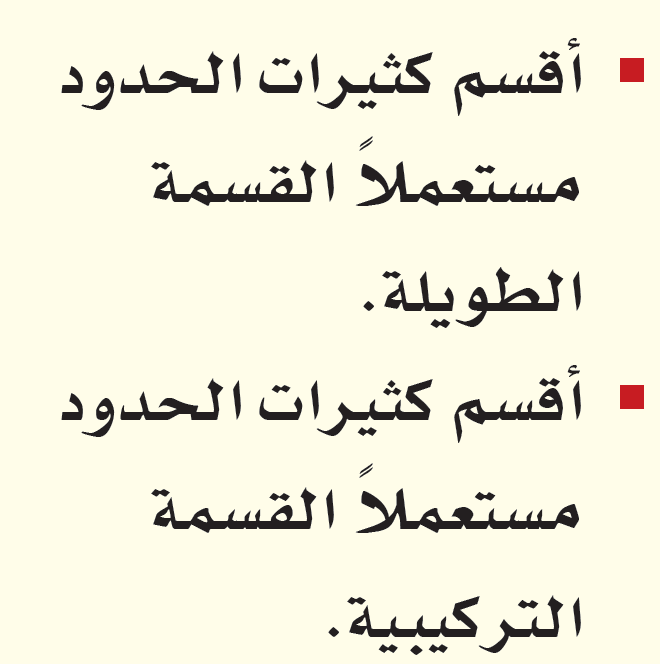 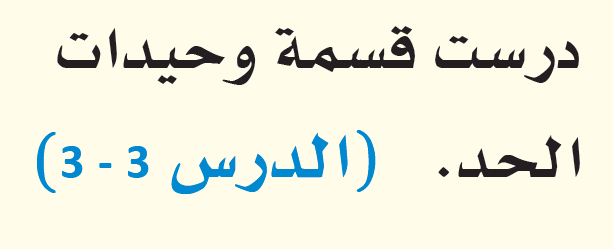 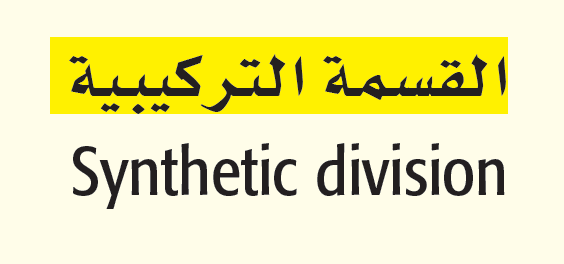 لمــــــــــــــــــــــــــــــــاذا
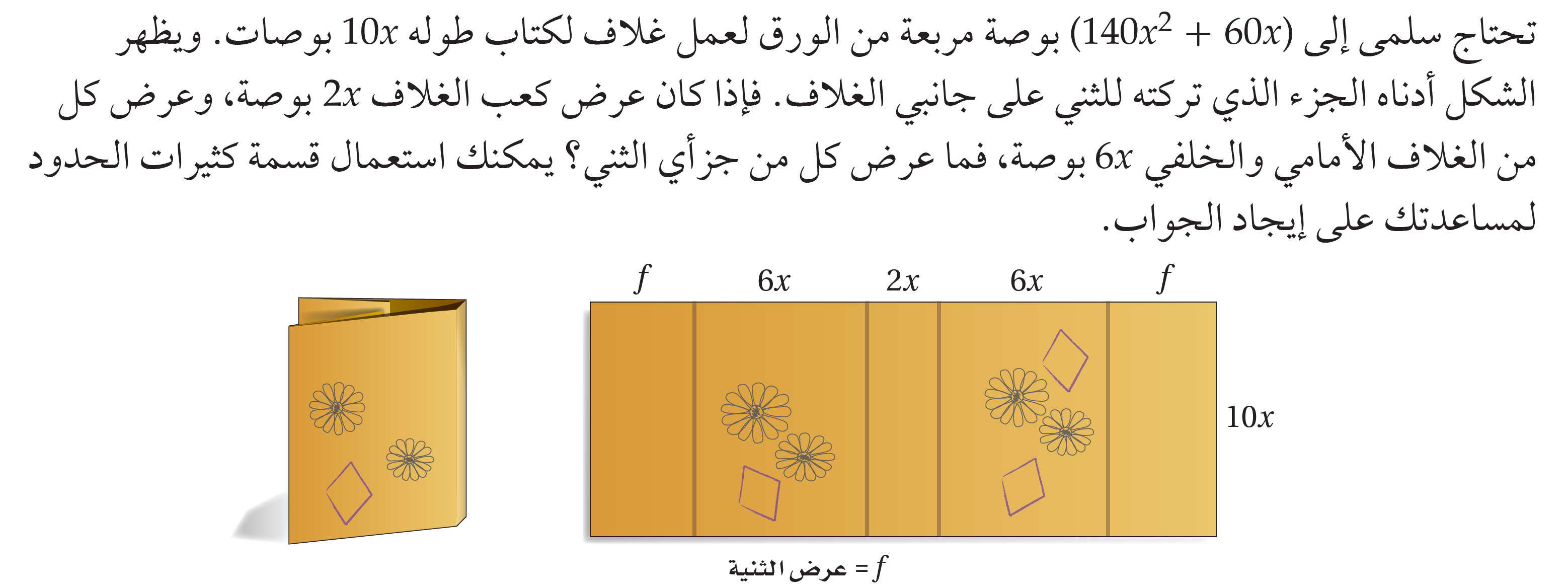 تحقق من فهمك
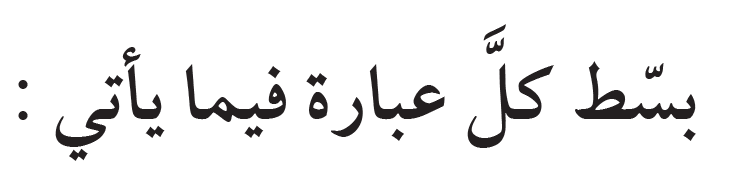 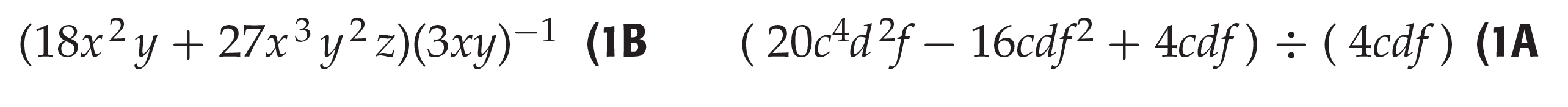 تدرب
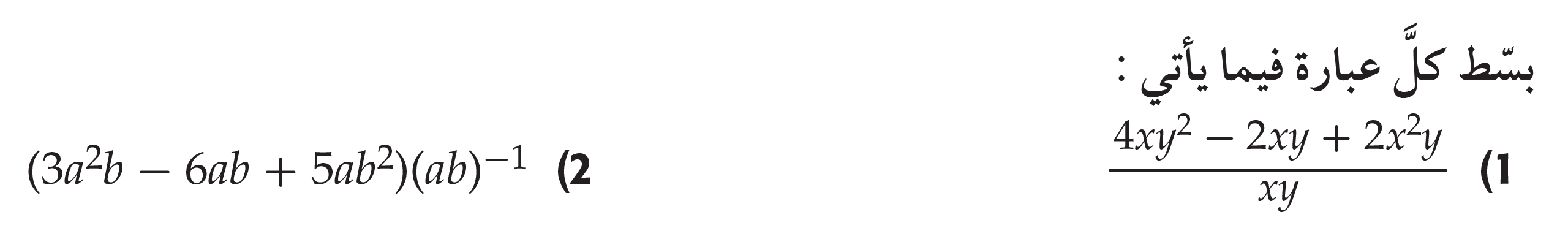 تحقق من فهمك
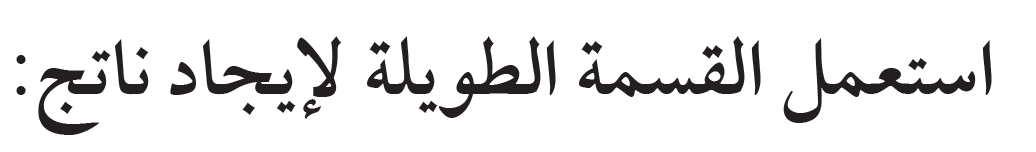 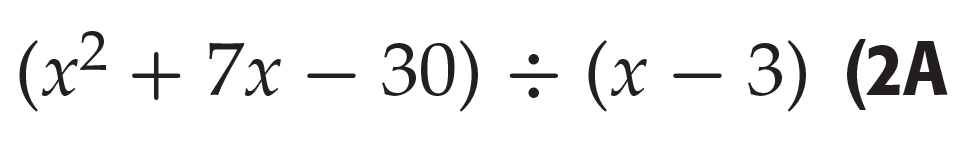 تحقق من فهمك
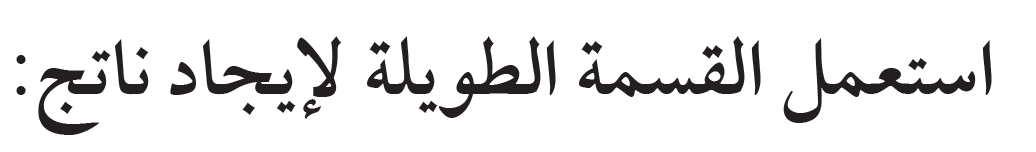 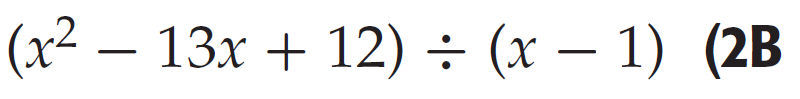 تدرب
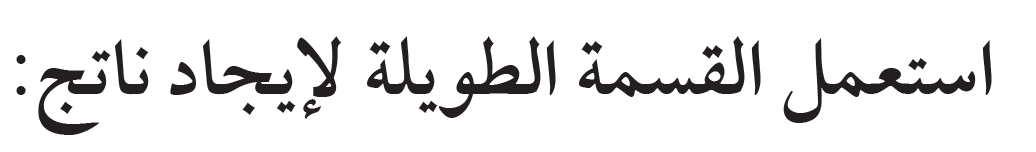 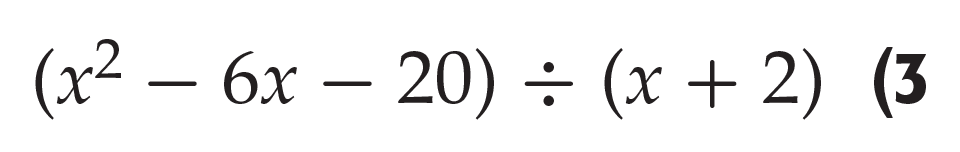 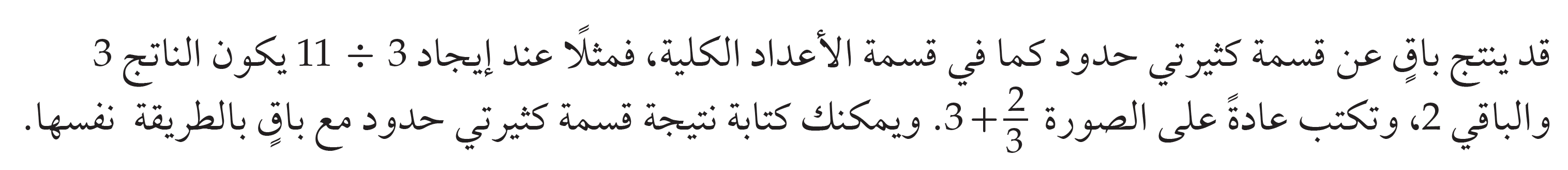 تحقق من فهمك
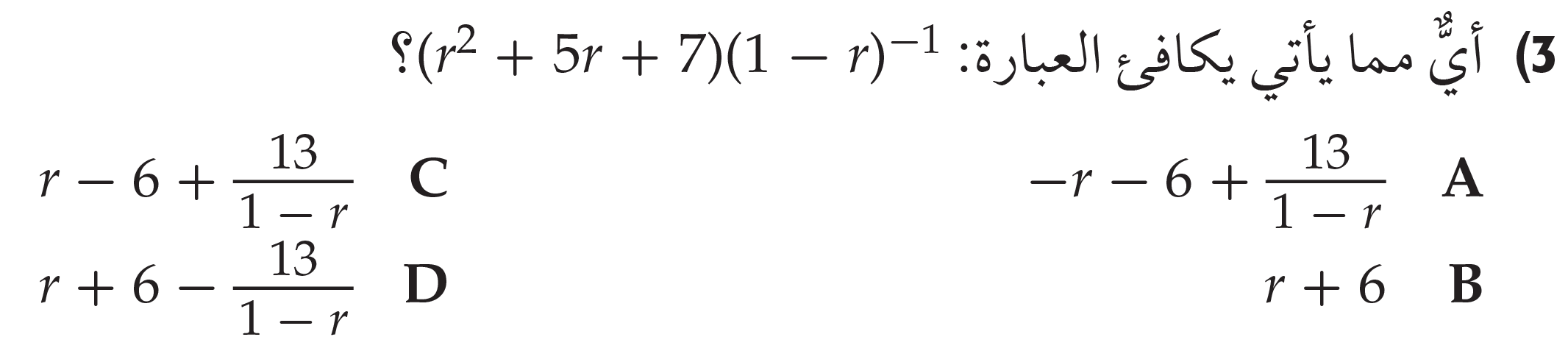 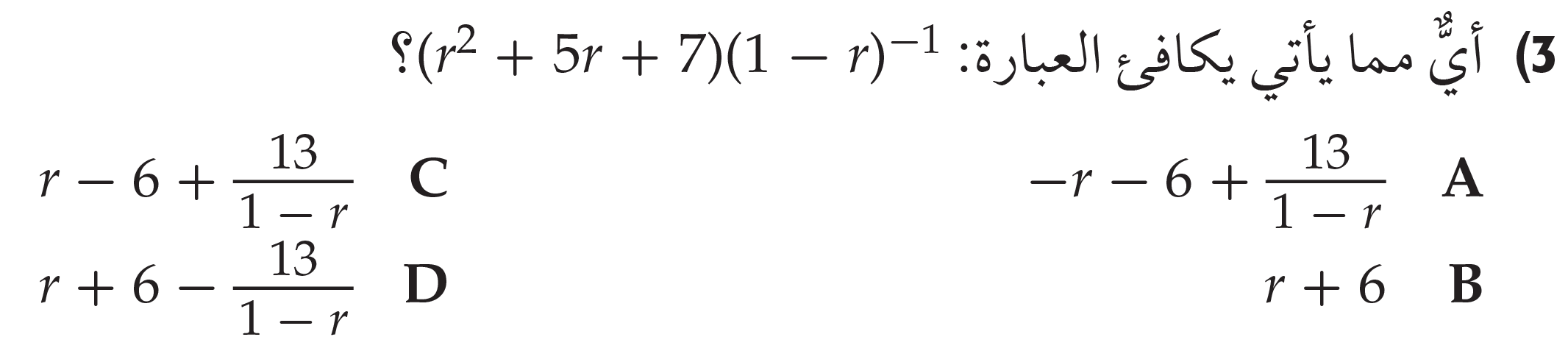 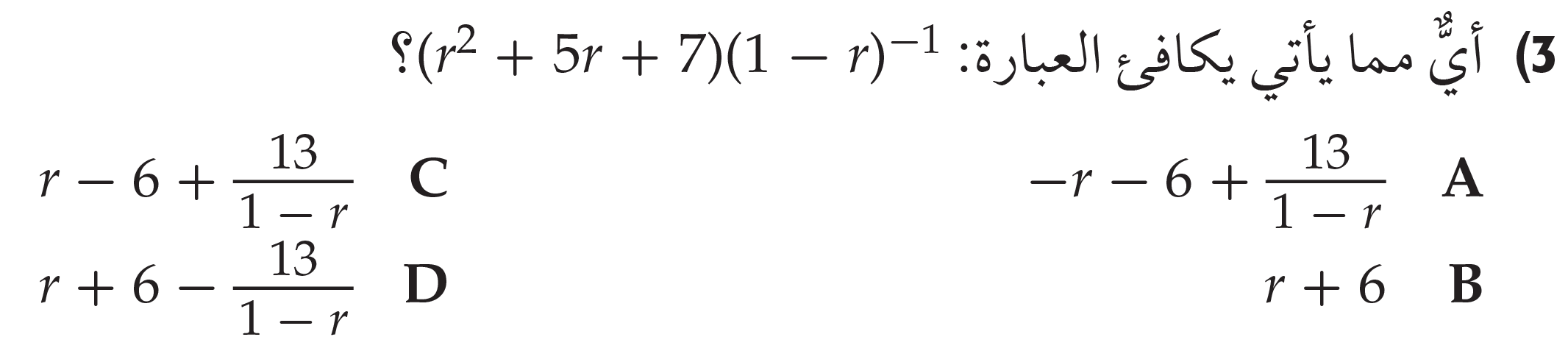 تدرب
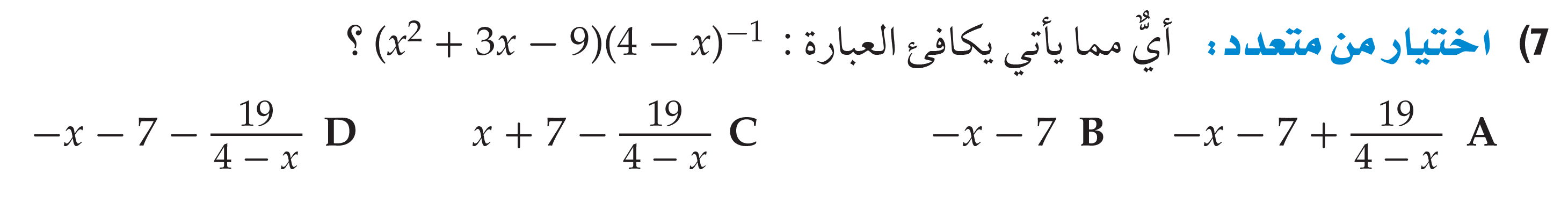 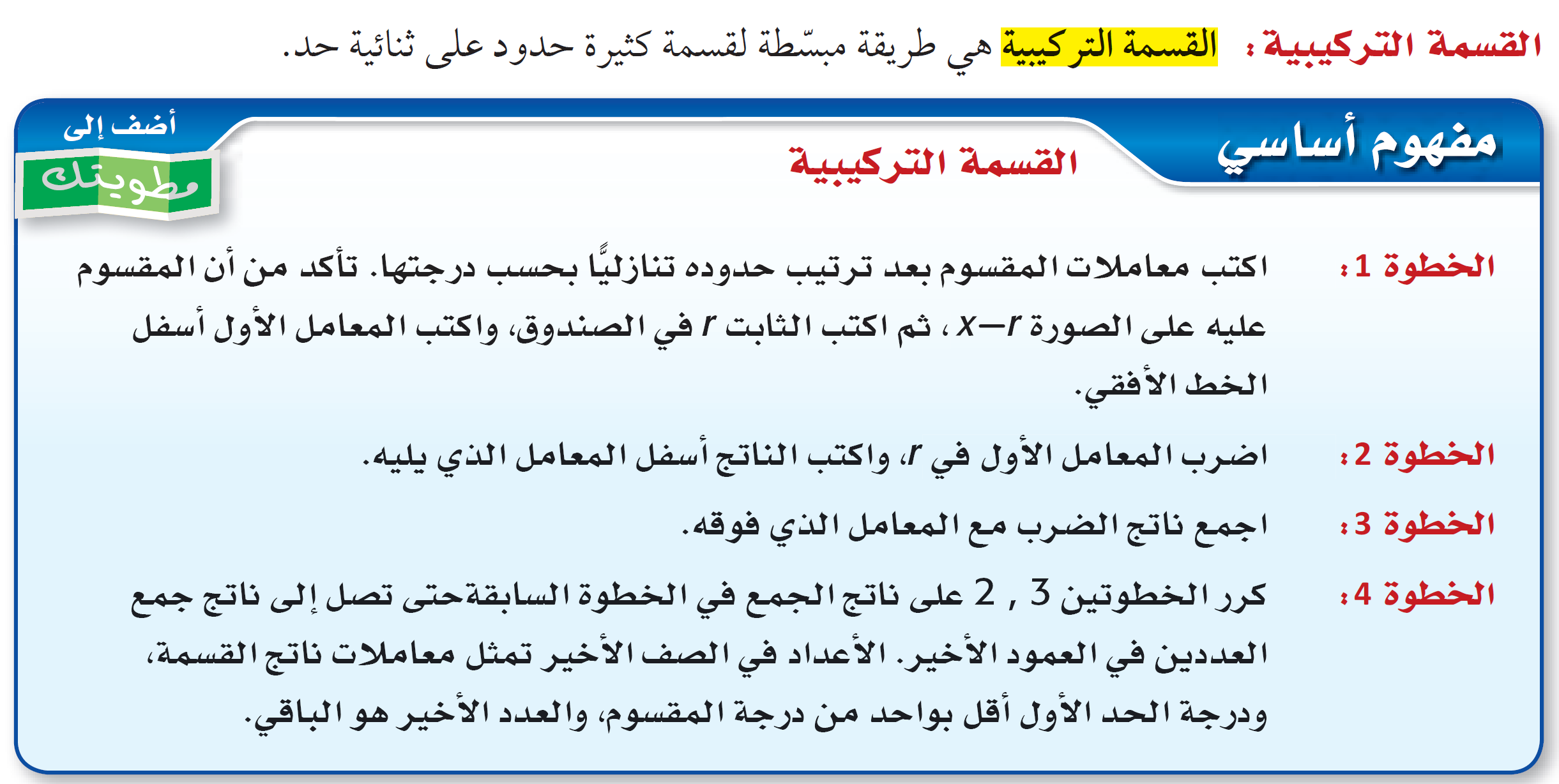 تحقق من فهمك
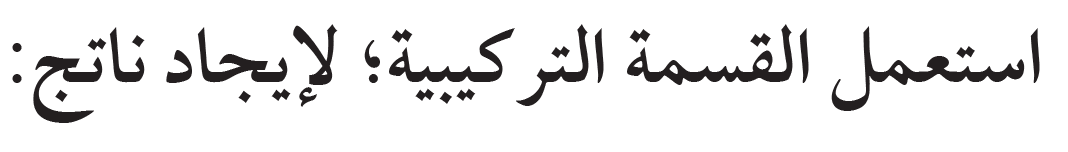 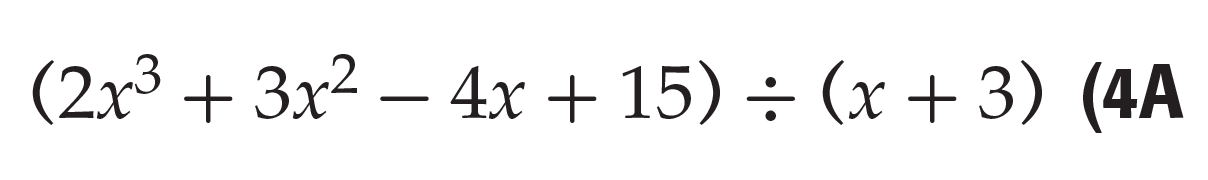 تحقق من فهمك
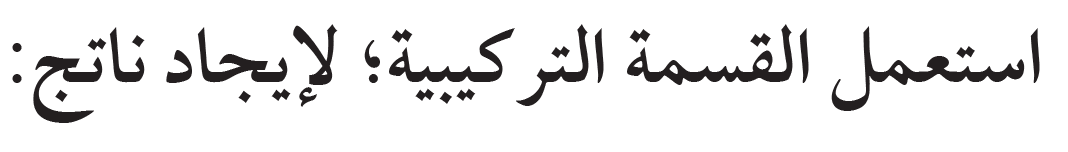 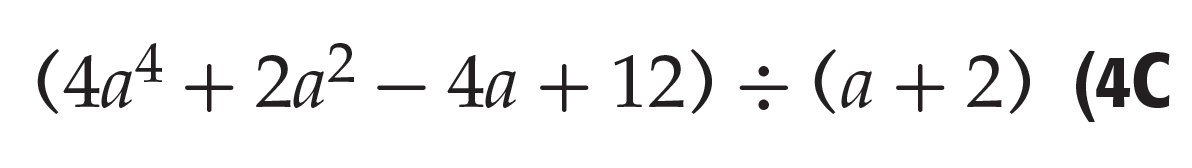 تدرب
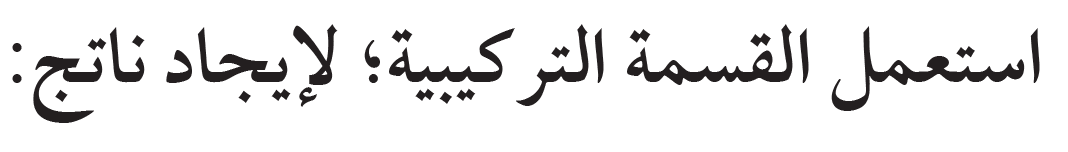 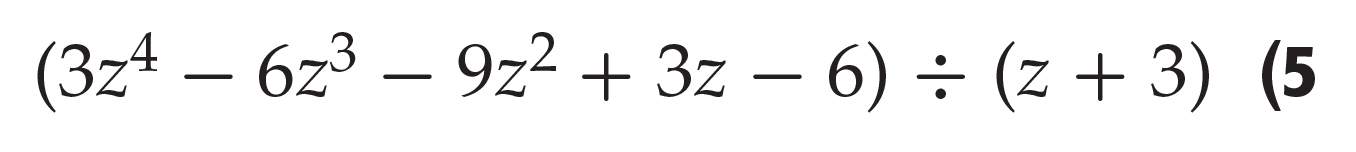 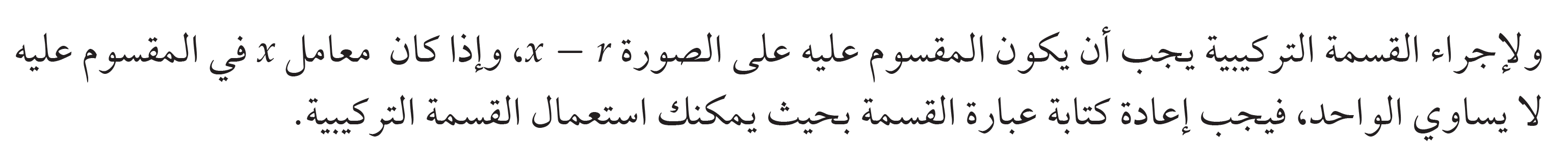 تحقق من فهمك
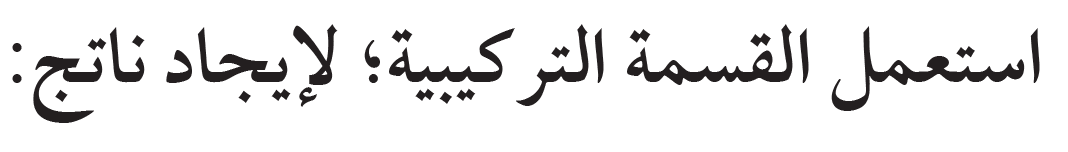 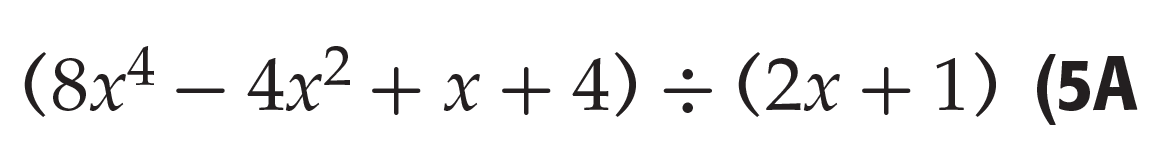 تدرب
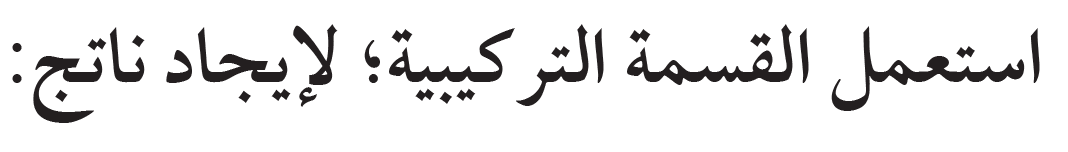 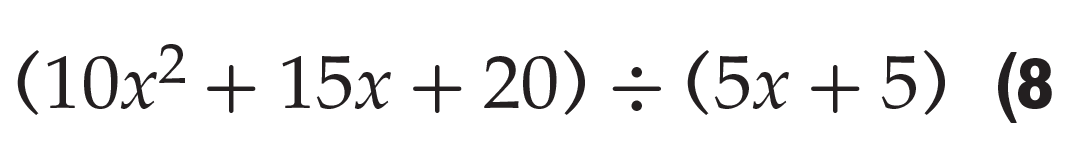 تحصيلي
تحصيلي
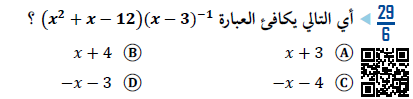 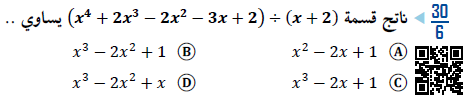